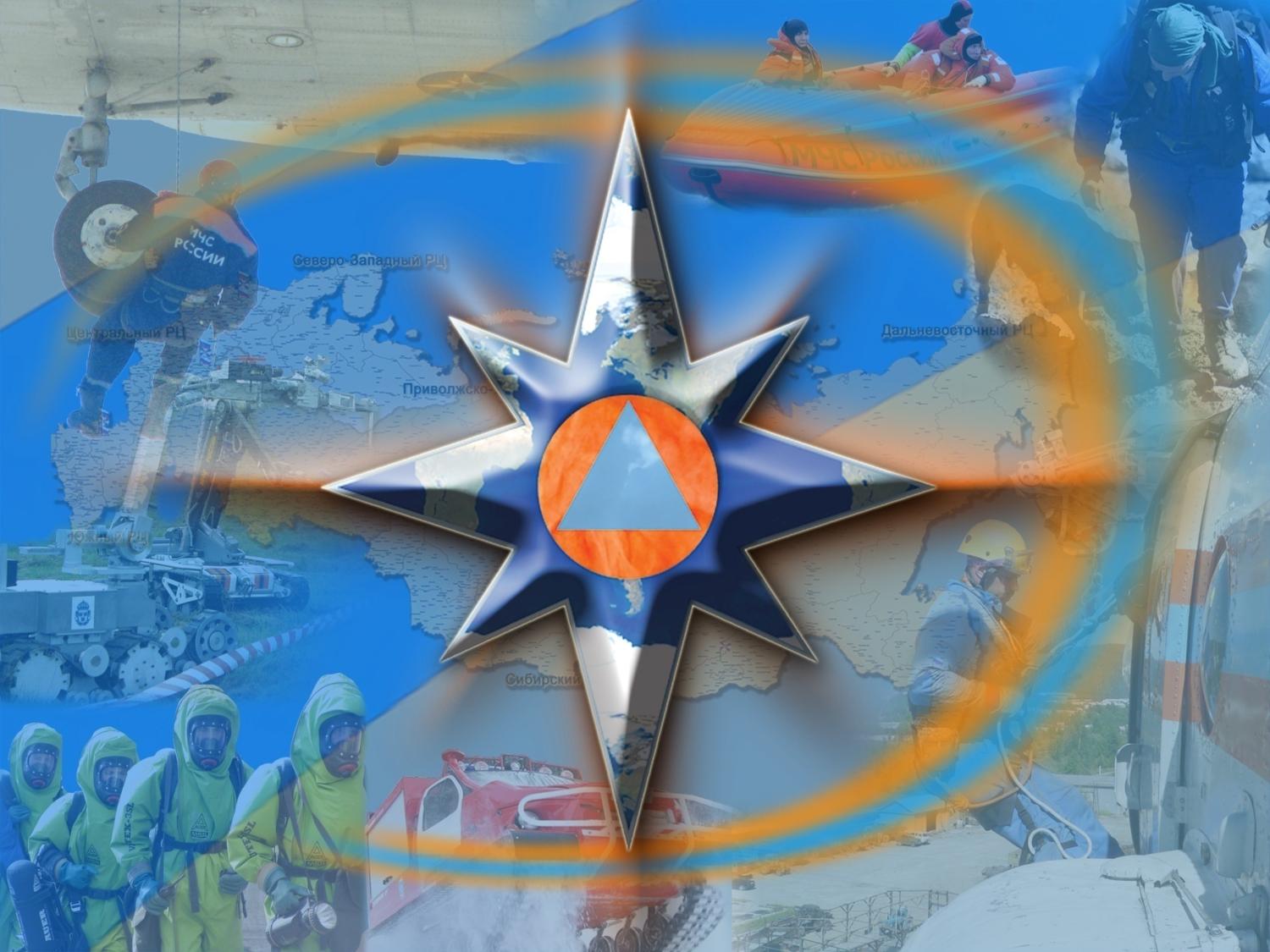 ПО ВОПРОСАМ НАРУШЕНИЯ 
ВОДО-, ТЕПЛО-, ГАЗО-, ЭЛЕКТРОСНАБЖЕНИЯ ОБРАЩАТЬСЯ В ЕДДС ЩЕКИНСКОГО РАЙОНА 
ПО ТЕЛЕФОНУ: 8(48751)5-66-56